Rad-Hard Designs by Automated Latching-Delay Assignment  and Time-Borrowable D-Flip-Flop
Dave Y.-W. Lin, John Z.-L. Tang, 
Charles H.-P. Wen
Dept. of ECE , National Chiao Tung University
Hsinchu, Taiwan
Outline
1. Introduction 
Previous work
Objective
2. Method
Automated Latching-Delay Assignment (ALDA)
Time Borrowing D-Flip Flop (TBD-FF)
3. Experimental Results
Timing performance
Validate latching-delay precision of TBD-FF’s layout
4. Conclusion
2
1.
Introduction
Previous work
Objective
3
Previous work – Delay Latching(1/7)
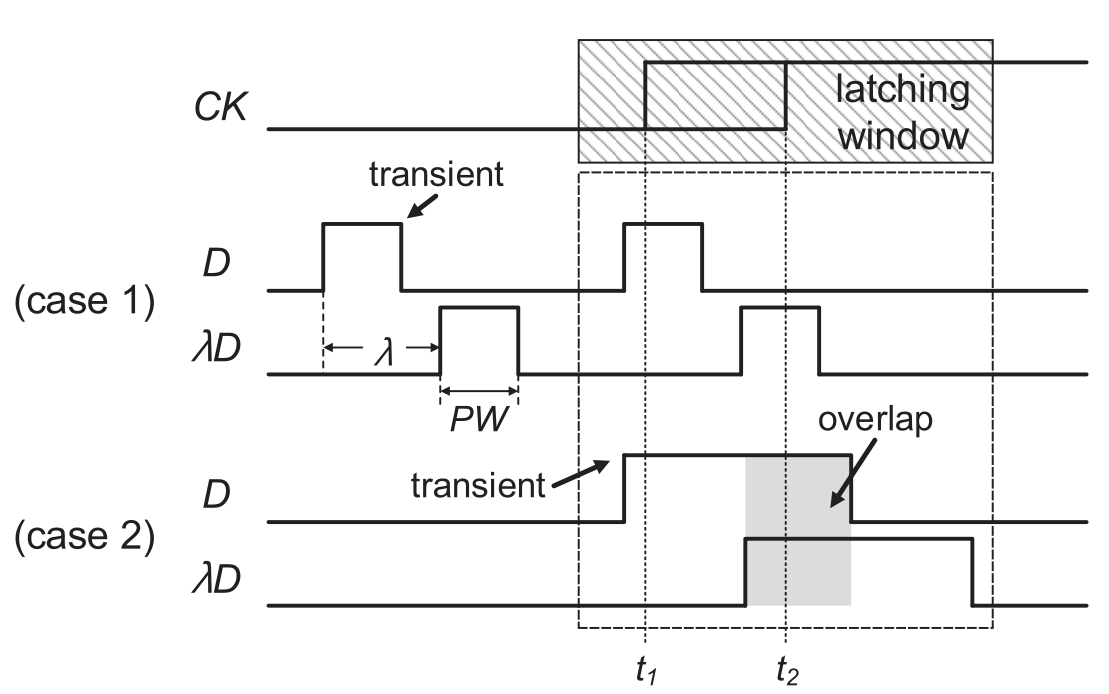 4
Previous work – BISER (2/7)
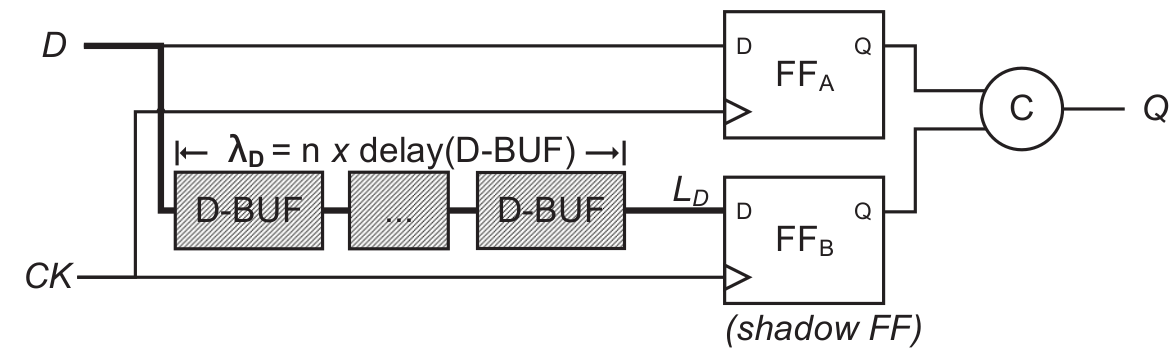 5
Previous work – TPM-FF (3/7)
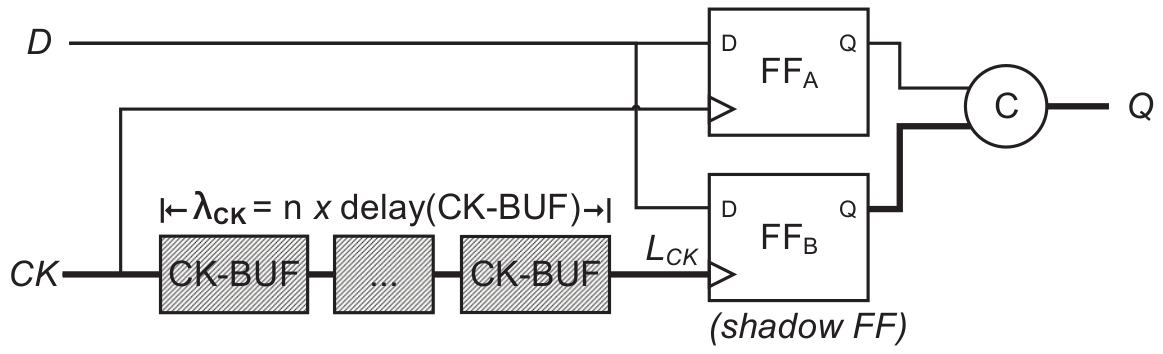 6
Previous work (4/7)
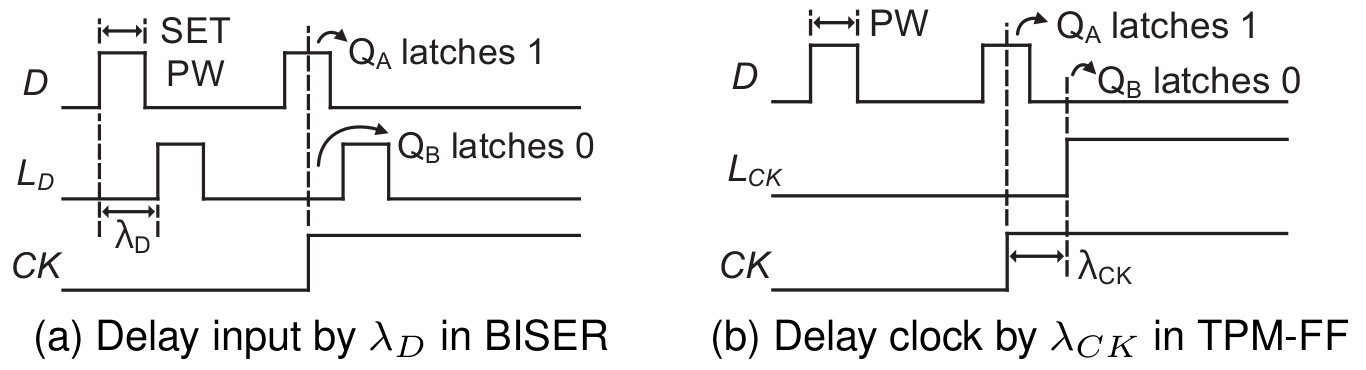 7
Previous work (5/7)
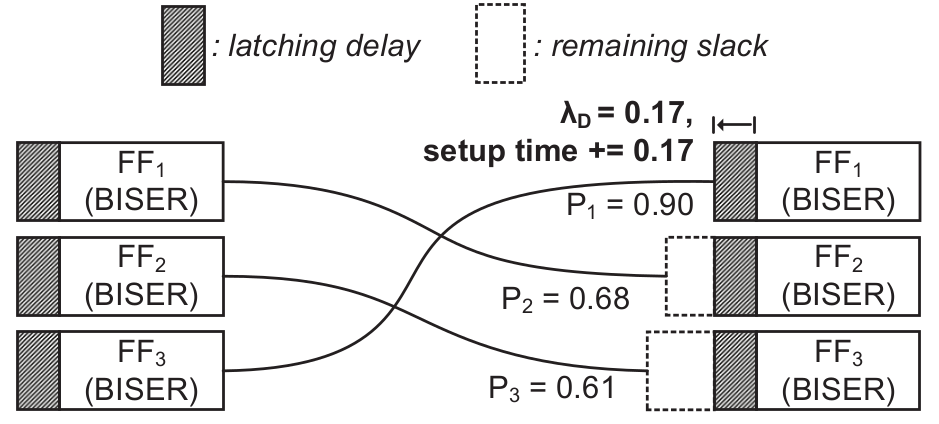 8
Previous work (6/7)
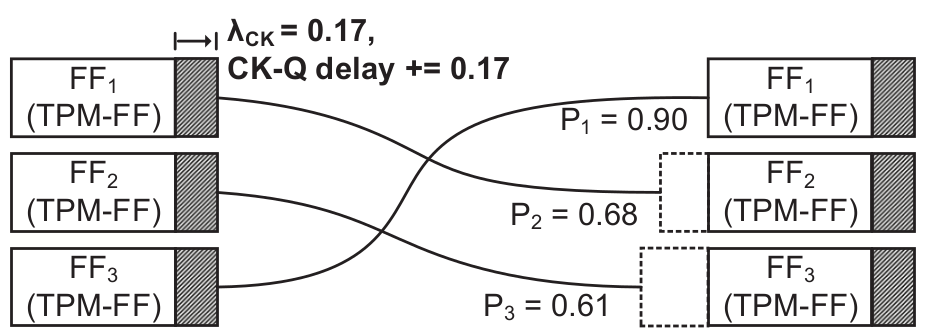 9
Previous work (7/7)
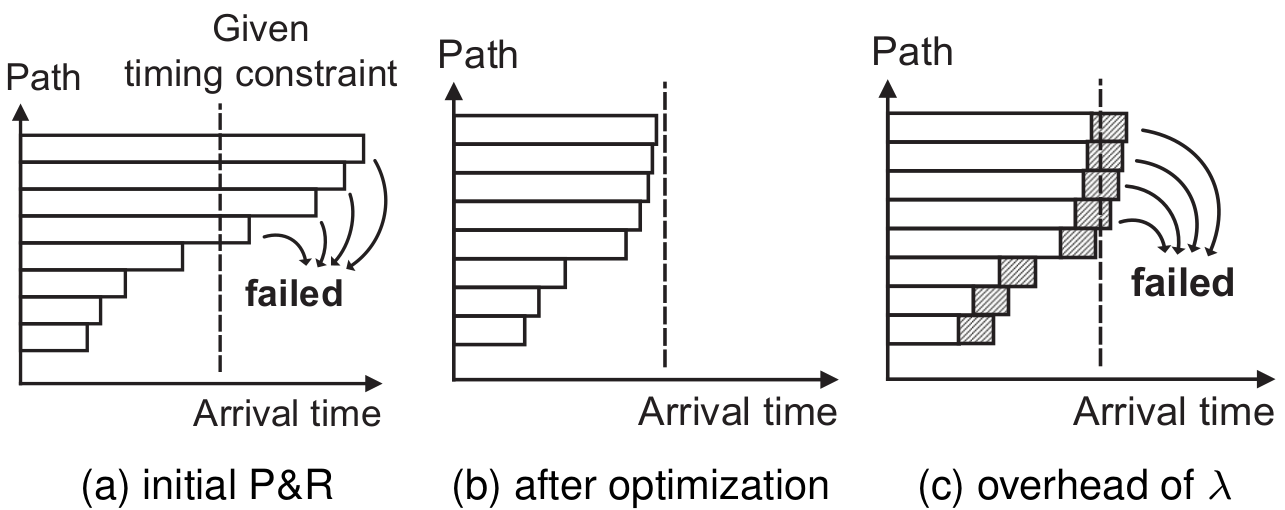 10
1.
Introduction
Previous work
Objective
11
Objective (1/2)
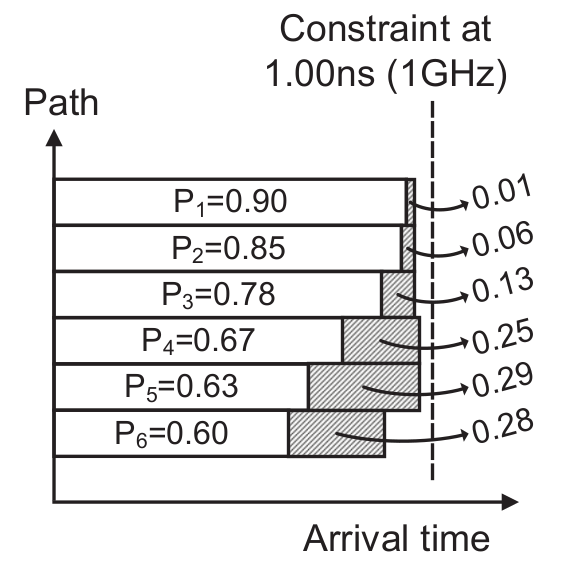 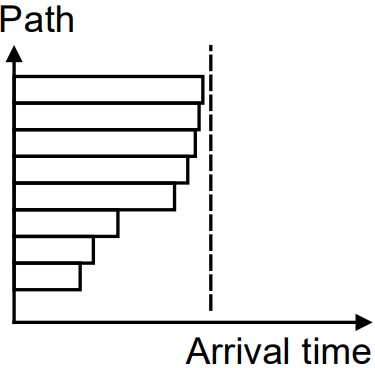 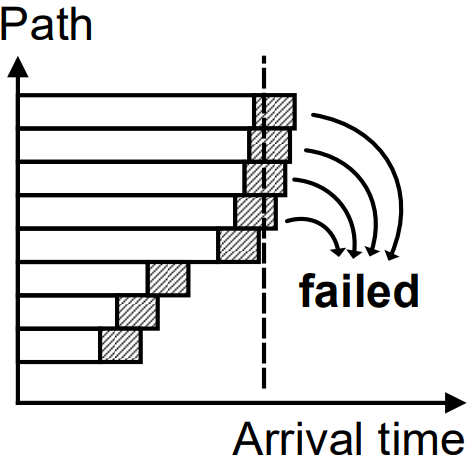 12
Objective (2/2)
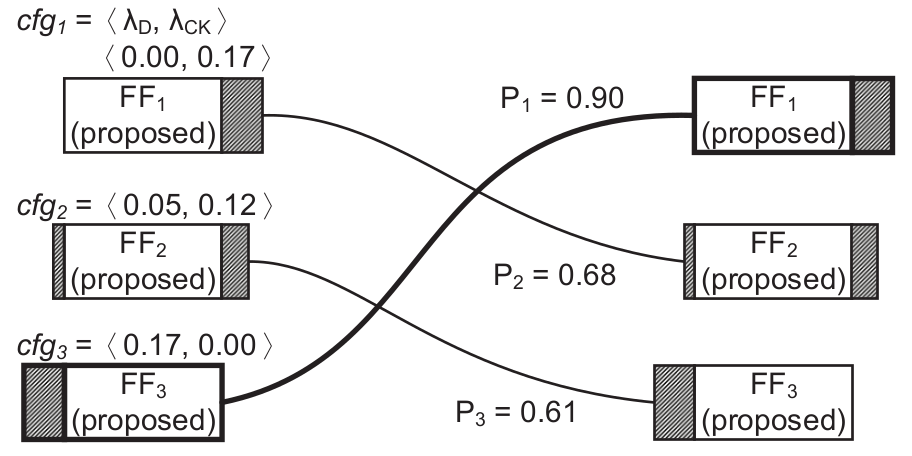 13
2.
Method
Automated Latching-Delay Assignment (ALDA)
Time Borrowing D-Flip Flop (TBD-FF)
14
ALDA (1/8)
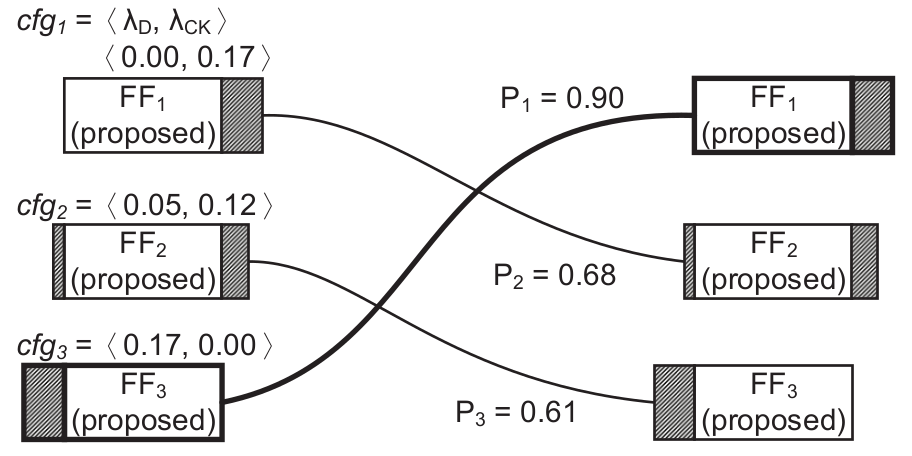 15
ALDA (2/8)
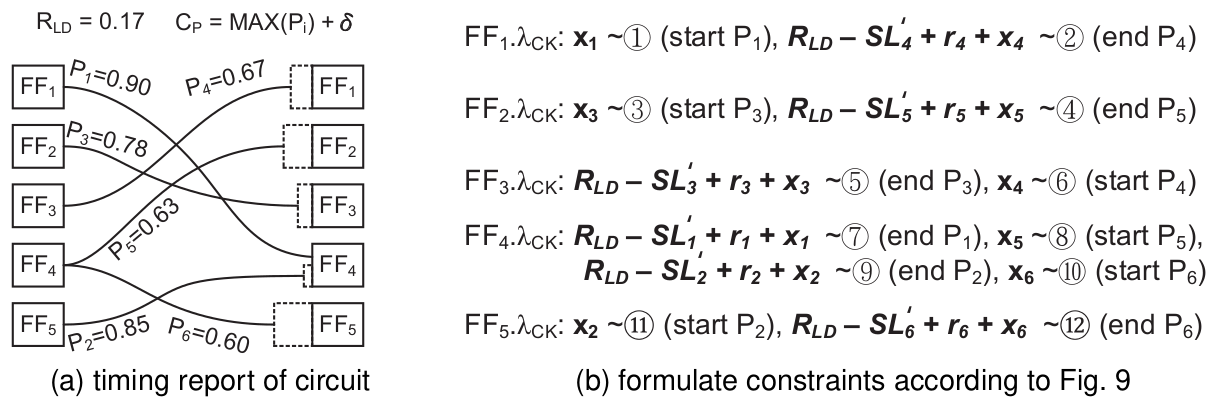 SLi‘ = slack remaining on path I           CP = arrival time of critical path
ri = regularization term of path i
xi = sliding displacement of path i
16
ALDA (3/8)
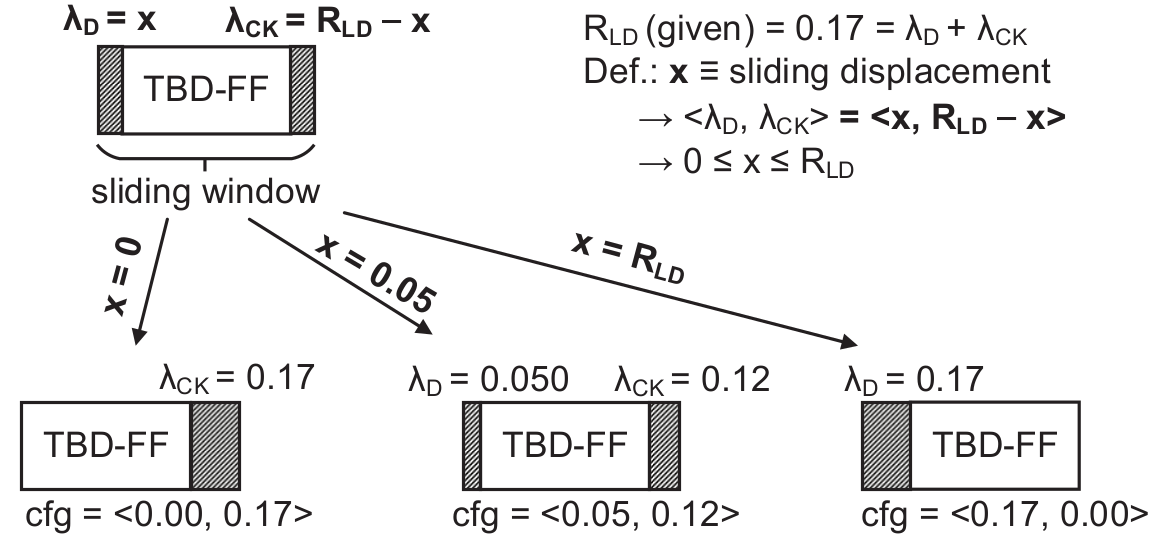 RLD =  required latching delay (ex: 0.17ns)
17
ALDA (4/8)
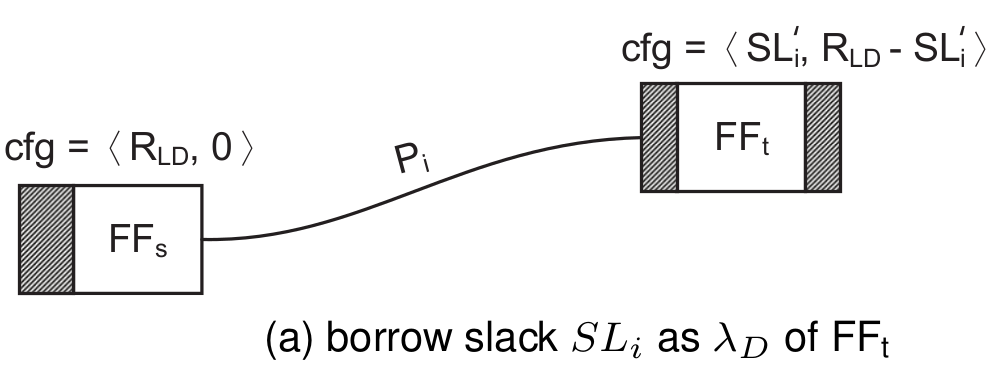 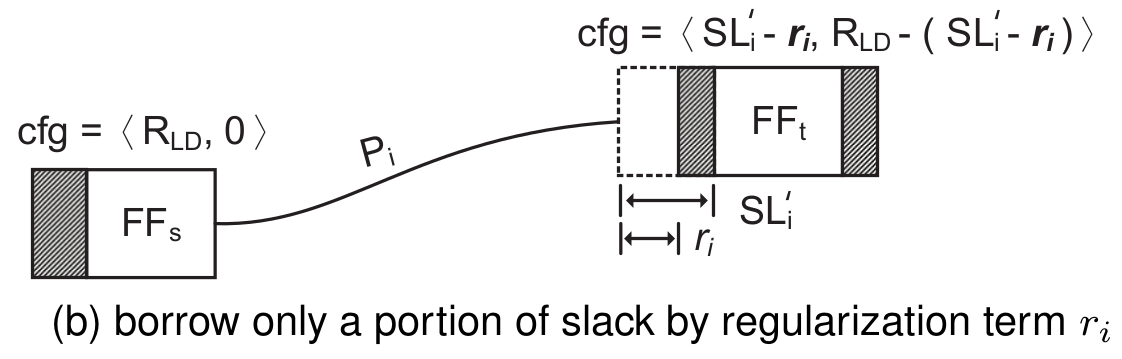 SLi‘ = slack remaining on path i
ri = regularization term of path i
18
ALDA (5/8)
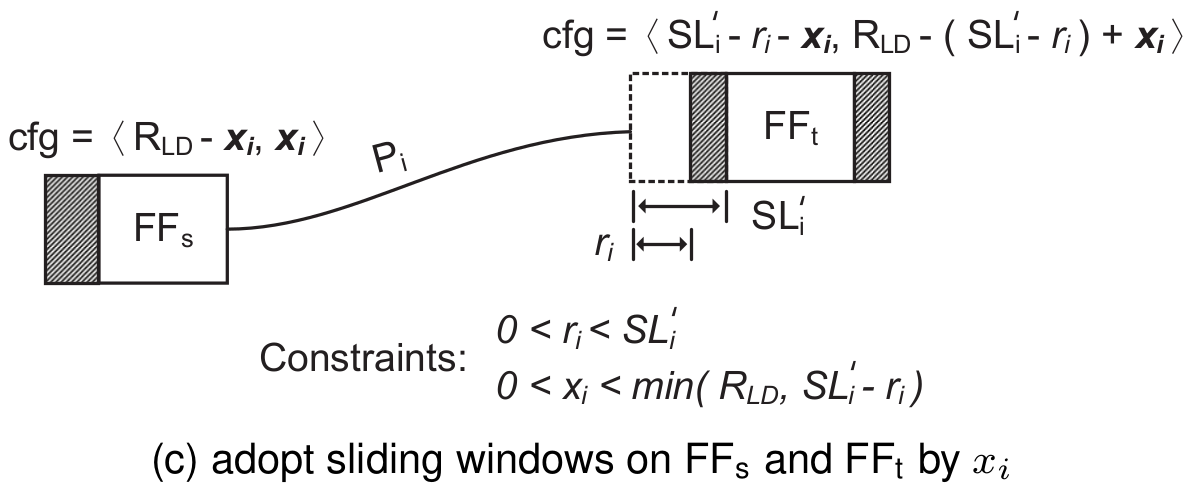 SLi‘ = slack remaining on path i
ri = regularization term of path i
xi = sliding displacement of path i
19
ALDA (6/8)
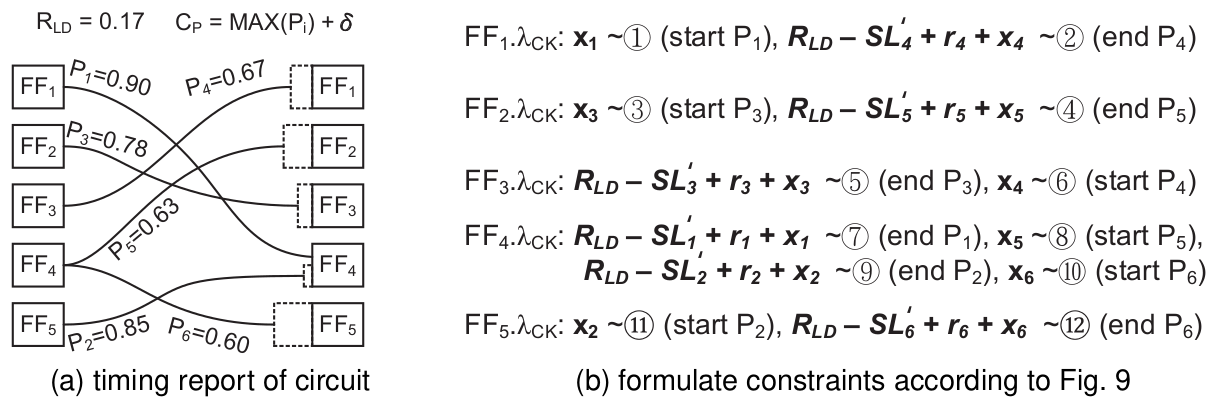 SLi‘ = slack remaining on path I           CP = arrival time of critical path
ri = regularization term of path i
xi = sliding displacement of path i
20
ALDA (7/8)
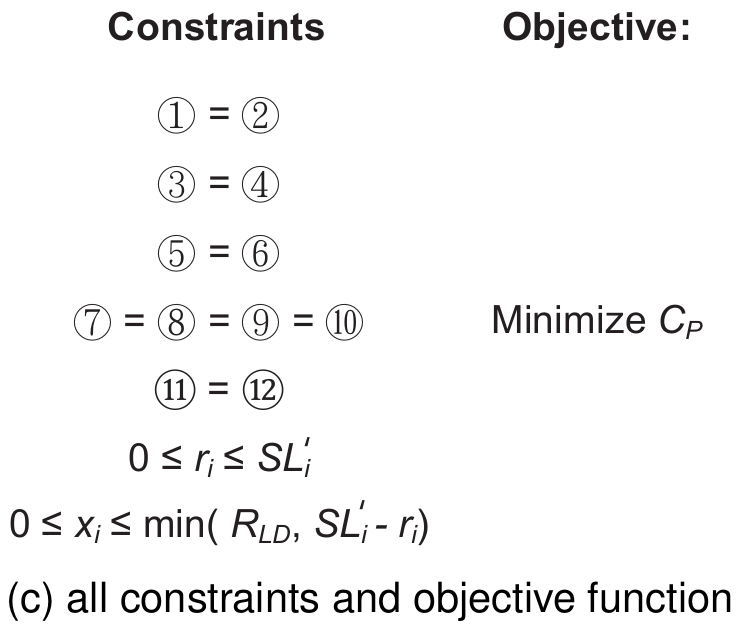 SLi‘ = slack remaining on path i
ri = regularization term of path i
xi = sliding displacement of path I
CP = arrival time of critical path
21
ALDA (8/8)
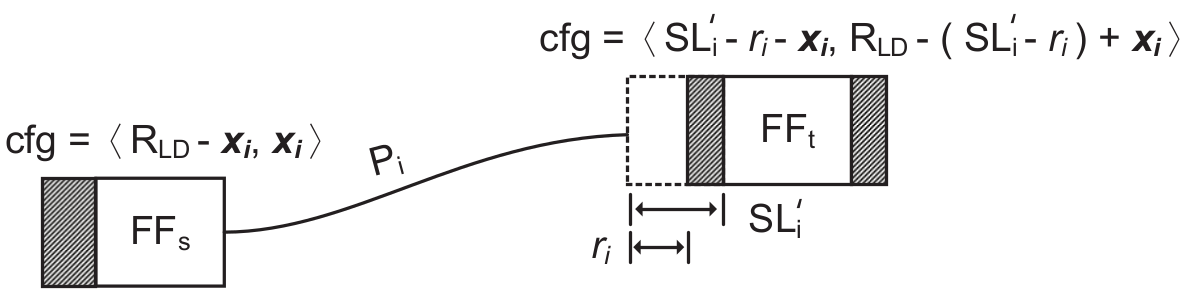 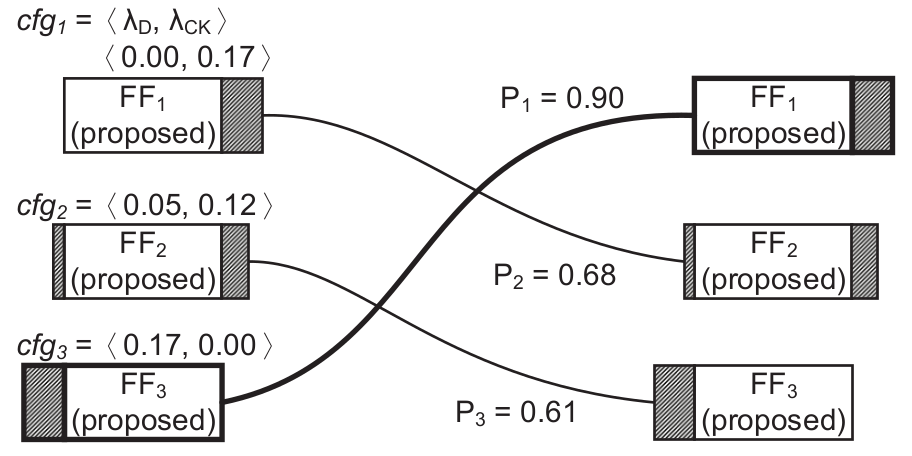 22
2.
Method
Automated Latching-Delay Assignment (ALDA)
Time Borrowing D-Flip Flop (TBD-FF)
23
TBD-FF (1/5)
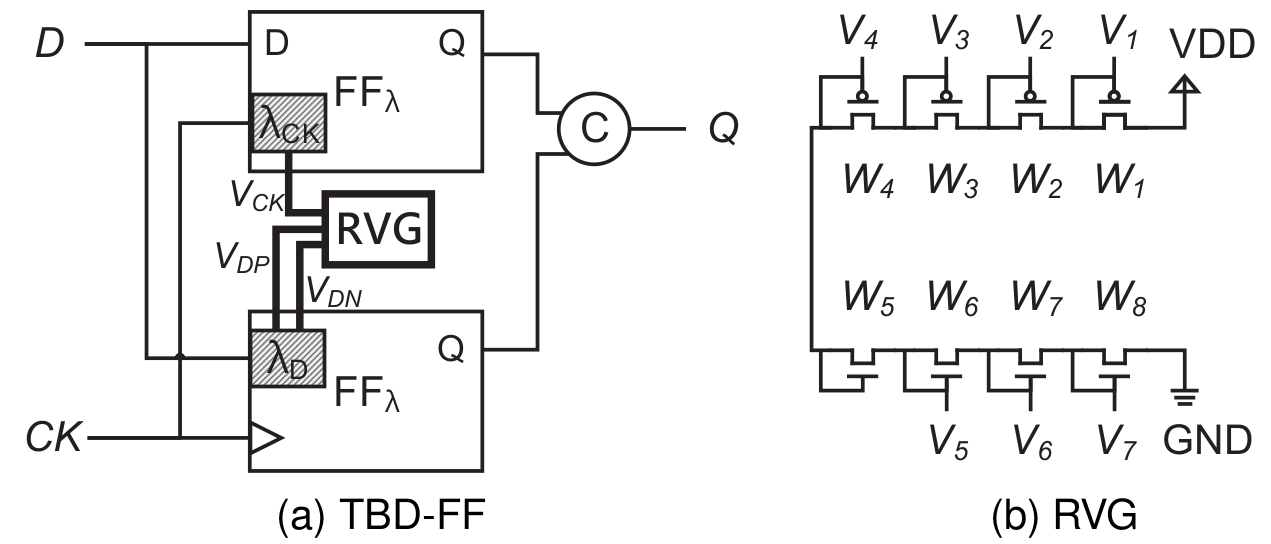 24
TBD-FF (2/5)
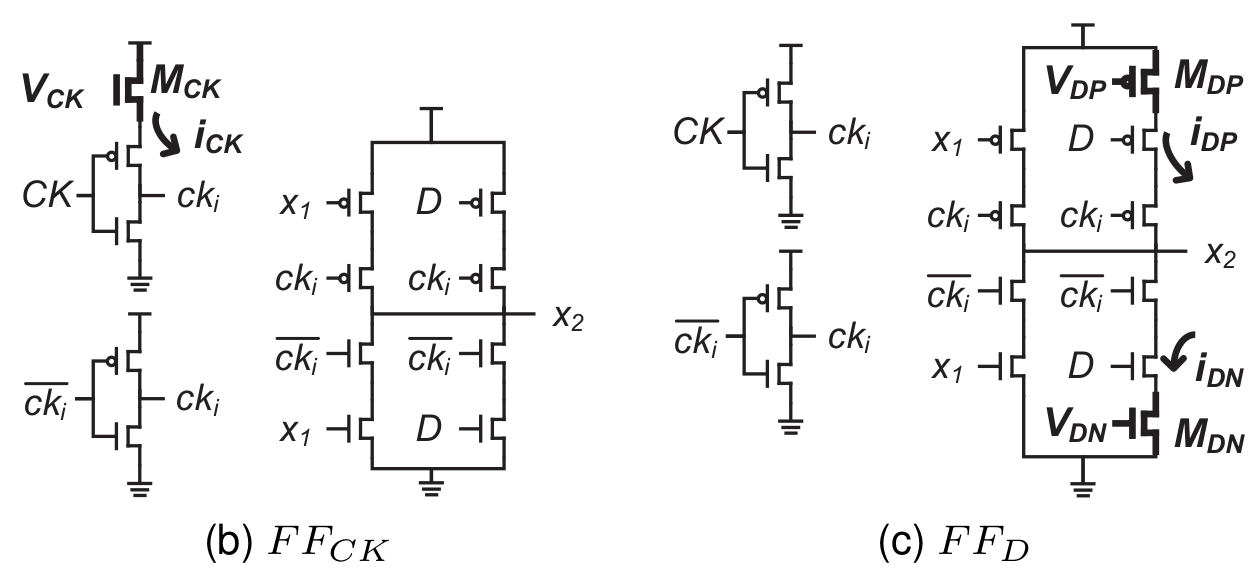 25
TBD-FF (3/5)
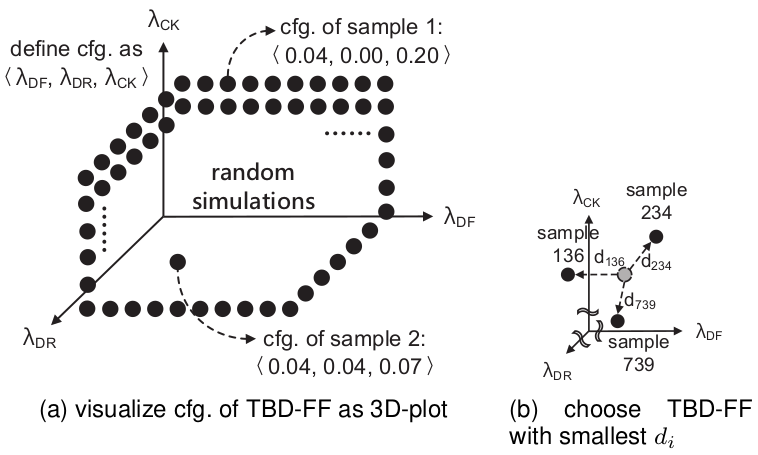 26
TBD-FF (4/5)
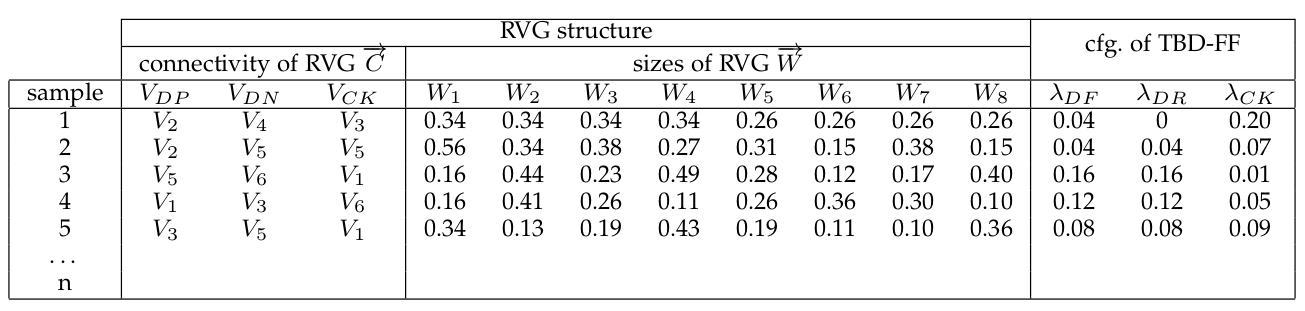 27
TBD-FF (5/5)
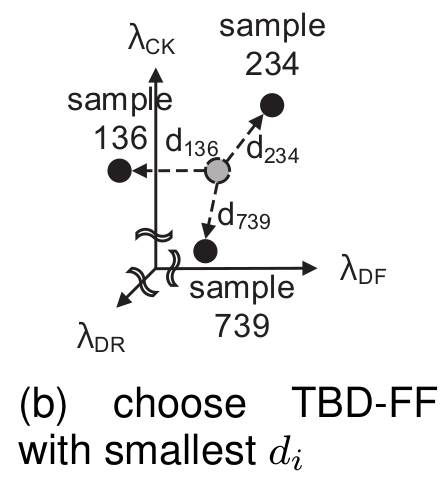 28
3.
Experiment
Timing performance
Validate latching-delay precision of TBD-FF’s layout
29
Timing report (1/3)
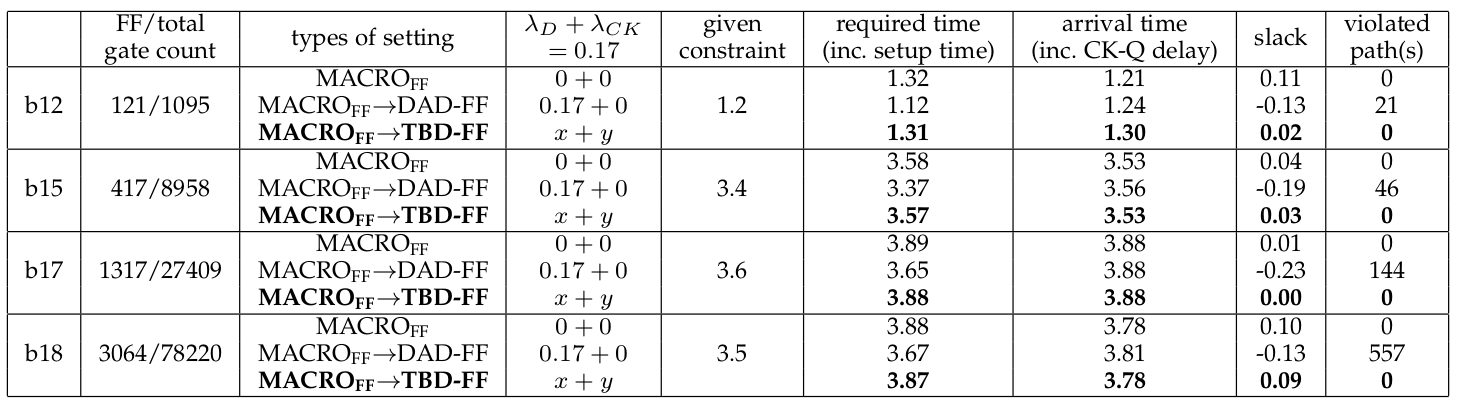 30
Timing report (2/3)
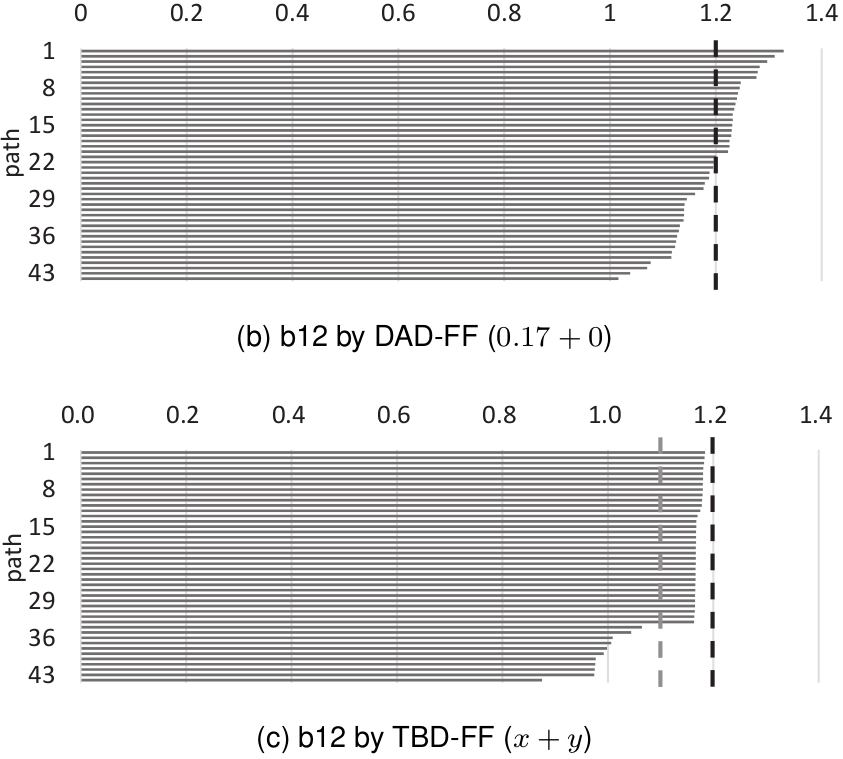 31
Timing report (3/3)
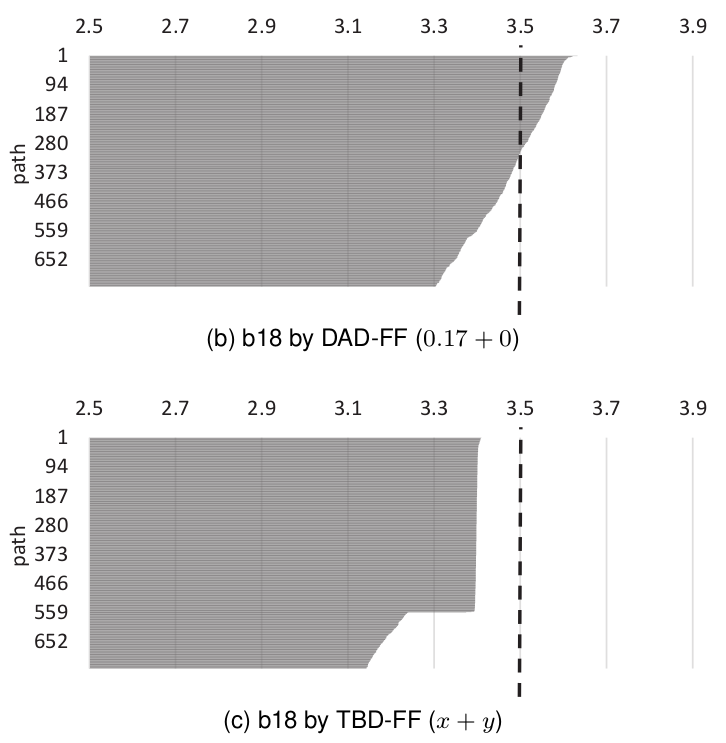 32
3.
Experiment
Timing performance
Validate latching-delay precision of TBD-FF’s layout
33
Validate latching-delay precision
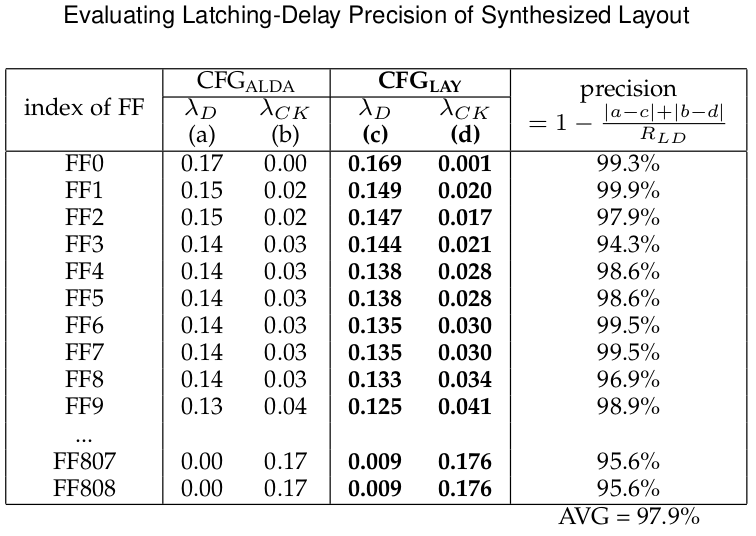 34
4.
Conclusion
35
Conclusion
Detect the soft error and use time borrowing to reduce the timing overhead due to the delay value.
ALDA: get configuration of all flip-flop
TBD-FF: use λD and λCK to slide the window
The timing overhead of Benchmark circuits (>8K) can be reduced to 0% by our method.
36
Thanks!
Any questions?
You can find me at:
chungli.eed08g@nctu.edu.tw
37